VR&E Fiscal Accuracy Refresher Training
[Speaker Notes: Welcome. My name is Donna Robinson and I will be presenting today’s training.
This is a refresher fiscal accuracy training that focuses specifically on the procedures for correctly processing subsistence allowance (SA) awards.  The topics covered during this training relate to specific fiscal error trends that were identified during QA site visits. This training should be taken only after participants have completed the basic VR&E Fiscal Accuracy training, TMS# 3890234.
 
Please note that we will not be covering anything specifically related to the Subsistence Allowance Module (SAM), as there is a training underway which will be released at a later date. Additionally, we will not be addressing any other fiscal activities that are not specifically addressed or relevant to this training. 

We’ll have a brief question and answer period after each topic discussed. We will try our best to answer all your relevant questions at each interval.
We understand that processing subsistence allowance can be a complex and oftentimes confusing process given the various circumstances under which SA should be processed. So without further delay, let's get started! 

First we will go over our training objectives.]
Training Objectives
Upon completion of this training, participants will increase their knowledge and understanding of the correct procedures for processing subsistence allowance to include:

Standard/Non-Standard Terms
Calculating Equivalency Rate
Overlapping Terms
Dependent Payment Rate 
Post-9/11 (P911SA)
Withdrawals/Reductions
Mitigating Circumstances
Six-Credit Hour Exclusion
Employment Adjustment Allowance
2
[Speaker Notes: Speaker: Donna

Upon completion of this training, VR&E staff will increase their knowledge and understanding for processing subsistence allowance, or SA, to include non-standard and overlapping terms, withdrawals and reductions, and P911.]
Subsistence Allowance
Chapter 31 Subsistence allowance is based on:
Rate of attendance (full-time, three-quarter time, or half-time)	
Number of dependents
Type of training the Veteran is pursuing (such as IHL, NPWE, OJT)
	
*Note:  Subsistence allowance is not payable when pursuing less than half-time, unless a determination of reduced work tolerance has been made. Payment of SA with Reduced Work Tolerance (RWT) is at the full time rate, given that the Veteran participates at the rate identified by the VA physician.
3
[Speaker Notes: Chapter 31 subsistence allowance is based on the rate of attendance, the number of dependents, and the type of training.

*Remember that subsistence allowance is not payable for less than half-time attendance unless reduced work tolerance has been determined.

Subsistence allowance is not payable when pursuing a plan at less than half time, unless a determination of reduced work tolerance has been made, or unless one-quarter time is allowable under an Individualized Extended Evaluation Plan or Individualized Independent Living Plan.  Veterans may only be paid a subsistence allowance at the one-quarter time rate in independent living or extended evaluation programs. In rare situations, Veterans may attend other training on a less than half-time basis without receiving a subsistence allowance. The case manager must manually deduct entitlement at the one-quarter time rate for Veterans in any type of training when they are pursuing at a less than half-time rate since these Veterans do not receive subsistence allowance.]
Non-standard Terms
Non-standard terms are those terms, which are shorter or longer than a standard term (15-19 weeks for semesters, and 10-13 weeks for quarters) for which you must calculate the equivalency rate. 

Example 1:  Quarter term, 14 weeks in length is a non-standard term
Example 2:  Semester term 12 weeks in length is a non-standard term
Example 3:  Quarter term  9 weeks in length is a non-standard term
4
[Speaker Notes: Non-standard terms are those terms that are shorter or longer than a standard term for which you must calculate the equivalency rate.  

For example:
A quarter term which is 14 weeks in length makes it a non-standard term.

A semester term which is 12 weeks in length makes it a non-standard term.

A quarter term which is 9 weeks in length makes it a non-standard term.

This is defined in 38 CFR 21.4200(b)]
Training Time Rate
Refer to the following appendices in the manual to assist with calculating the training time rates for semester and quarter hours for a single non-standard term: 

M28R Appendix AM: Training Time Equivalency Table- Semester
M28R Appendix AN: Training Time Equivalency Table- Quarters
5
[Speaker Notes: To determine Training Time Rate, use the equivalency credit-hour calculation formulas.

The training time rates tables are useful when there is a single non-standard term, which can be found in Appendix AM and AN of the M28R.
  
If the terms are overlapping, you need to know how to add the equivalent credit hours rather than the rate of pursuit (full-time, ½ time, etc.)]
Non-Standard Terms
Calculating Rate of Pursuit:
To determine the rate of pursuit of non-standard terms, you must first calculate equivalency hours. The formulas for calculating equivalency hours are:
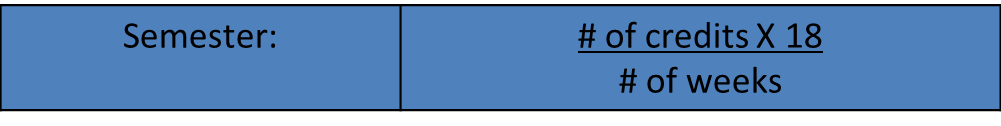 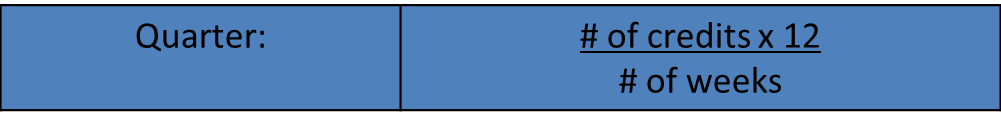 6
[Speaker Notes: To determine the equivalency hours for each non-standard enrollment period,  complete the following steps: 

Multiply the number of credits to be earned in the term by 18 if credit is granted in semester hours, or by 12 if credit is granted in quarter hours.

Divide the product by the number of whole weeks in the term.]
Non-Standard Terms
Determine whole weeks by using the following formula:

Calculate the number of days from the beginning to the end of the term as certified, subtracting any vacation period of 7 days or more

Divide the number of days in the term by 7

Disregard a remainder of 3 days or less

Consider 4 days or more to be a whole week
7
[Speaker Notes: Determine whole weeks by using the following formula:

Calculate the number of days from the beginning to the end of the term, and subtract any vacation period of 7 days or more.

Divide the number of days in the term by 7.

Disregard a remainder of 3 days or less.

Consider 4 days or more to be a whole week.]
Non-Standard Terms
The quotient resulting from the use of the formula is called equivalent credit hours. VA treats equivalent credit hours as credit hours for measurement purposes.

Example 1:  If a term lasts 20 weeks and 3 days (considered 20), and the Veteran is enrolled in10 semester hours: 
 
10x18 = 180 
180/20 = 9 (three-quarter time)

Example 2:  If a term lasts 5 weeks and 4 days (considered 6 weeks) and the Veteran is enrolled in 4 quarter hours:

4x12 = 48
48/6 = 8 (half-time)
8
[Speaker Notes: The number resulting from the formula used is called equivalent credit hours.

When you calculate the duration of the term, a partial week of 3 days or less should be rounded down (as shown in the first example), and a partial week including 4 days or more should be rounded up (as in the second example).

For more information, refer to the Education Procedures Manual M22-4, Part 4, Chapter 6.06, which provides a process flow description, as well as charts for semester hours and quarter hours showing calculations for training time equivalency.  Please note that the Training Time Calculator may also be used to determine the rate of pursuit however, VR&E staff are still responsible for ensuring that the subsistence allowance award is accurate. The Training Time Calculator can be found on the Knowledge Management Portal on the Forms and Letters page under Job Aids.]
Non-Standard Terms
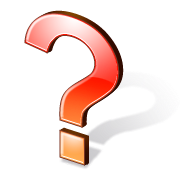 QUESTIONS
9
[Speaker Notes: We will now take 5 minutes to address questions regarding non-standard terms.

Next Leland will briefly discuss the issue of overlapping terms.]
Overlapping Terms
Determine the training time for each term separately whether standard or non-standard, before, during, and after the overlap
Retain the decimal when adding the semester hours for the overlapping periods, but drop the decimal from the final results
Examples:  
Term 1:  01/11/2016-05/09/2016 = 8 semester credit hours (17 weeks)
Standard term – no equivalency calculation needed (use table)
Term 2:  02/15/2016-03/22/2016  = 3 semester credit hours (5 weeks)
3 credit hours x 18 = 54 / 5 weeks = 10.8
Award lines:  
01/11/2016 – 02/14/2016 = ½ Time (8 semester credit hours)
02/15/2016 – 03/22/2016 = Full Time (8 + 10.8 = 18 equivalent semester credit hours)
03/23/2016 – 05/09/2016 = ½ Time (8 semester credit hours)
10
[Speaker Notes: Speaker: Leland

Determine the training time for each term separately whether it’s standard or non-standard, before, during, and after the overlap. 

In the examples shown:  
Term 1:  01/11/2016-05/09/2016 = 8 semester hours (17 weeks)
Standard term – no equivalency calculation needed (use table)
Term 2:  02/15/2016-03/22/2016  = 3 semester hours (5 weeks)
	Non-standard term - 3 credits x 18 = 54 / 5 weeks = 10.8
Award lines:  
01/11/2016 – 02/14/2016 = ½ Time (8 semester hours)
02/15/2016 – 03/22/2016 = Full Time (8 + 10.8 = 18 equivalent semester hours)
03/23/2016 – 05/09/2016 = ½ Time (8 semester hours)]
Overlapping Terms
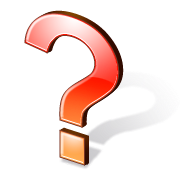 QUESTIONS
11
[Speaker Notes: Speaker: Donna

Thank you Leland.

We will now take 5 minutes to address questions regarding Overlapping terms. 

Next, we will move onto our next topic of Dependency rate.]
Dependent Payment Rate
To add dependents: 

Verify if dependents are listed in the system by reviewing:
Share (for Veterans with rating of 30% or more)
Subsistence Allowance Module (SAM)
If discrepancies exist between Share and SAM, current dependents status must be verified


If dependents are not listed in the system (either because the Veteran is rated less than 30% or because VA never received this information), VR&E staff must follow Compensation processes for determining dependency status as outlined in 38 CFR 3.204(a)

See M21-1MR, Part III, Subpart iii, Chapter 5 for more information on determining relationship and dependency
12
[Speaker Notes: Speaker: Donna

To add dependents: 
First verify if dependents exist in the system by reviewing:
SHARE (for Veterans with rating of 30% or more) 
**If discrepancies exist between the systems, be sure to have the Veteran complete VA form 21-686C
Subsistence Allowance Module (SAM)

The Award Information screen shows the dates of dependent changes. We frequently see dependent errors here.  If you only look at the “Award Indicator” (Y/N) on the “All Relationships Tab”, it may not be updated with correct dependency. We have seen an “N” next to a dependent, but when we look at the “Award Information” screen and “Payment History”, the Veteran is currently being paid for the dependent.

If dependents are not in the system, (either because the Veteran is rated less than 30%, or because VA never received this information),  VR&E staff must follow Compensation and Pension processes for determining dependency status as outlined in 38 CFR.

Also see M21-1, Part III, Subpart iii, Chapter 5 for more information on determining relationship and dependency.]
Dependent Payment Rate
Veterans must submit VA Form 21-686c, or one of the prescribed forms listed in M21-1, Part III, Subpart iii, Chapter 5, Section A, to initiate the process of adding a dependent to his/her award
VA does not require beneficiaries to use a specific form to report a change in a dependent’s status that will result in removal of the dependent from the beneficiary’s award.  
A beneficiary may report such changes as follows:
in writing
by telephone, e-mail, or fax
through eBenefits

*Note: The documented report must be filed in the Veteran's CER folder or placed in CWINRS Notes.
13
[Speaker Notes: As a reminder, a Veteran must submit VA Form 21-686c, or one of the prescribed forms listed in the M21-1 Compensation and Pension Manual to initiate the process of adding a dependent to his/her award.

However, VA does not require beneficiaries to use a specific form to report a change in a dependent’s status that will result in removal of the dependent from the beneficiary’s award.  A beneficiary may report such changes as follows:
In writing
By telephone, e-mail, or fax, or
Through eBenefits]
Dependent Payment Rate
For the purpose of determining entitlement to benefits under 38 CFR 3.204(a), VA will accept the entries a Veteran makes on VA Form 21-686c as sufficient proof of marriage, dissolution of a marriage, birth of a child, or death of a dependent, on the condition that the statement contains the following:  
Full date (day/month/year) and place of the event
The full name and relationship of the dependent to the Veteran 
The name and address of the person who has custody of the dependent child if the child does not reside with the Veteran
The Social Security Number (SSN) of any dependent on whose behalf the Veteran is seeking benefits (see 38 CFR 3.216)
14
[Speaker Notes: For the purpose of determining entitlement to benefits under the 38 CFR Part 3, VA will accept the entries a Veteran makes on VA Form 21-686c as sufficient proof of marriage, dissolution of a marriage, birth of a child, or death of a dependent, provided that the statement contains the following:  
Full date (day/month/year) and place of the event
The full name and relationship of the other person to the Veteran 
The name and address of the person who has custody of the child if the dependent child does not reside with the Veteran, and 
The Social Security Number (SSN) of any dependent on whose behalf the Veteran is seeking benefits (see 38 CFR Part 3)]
Dependent Addition – Example 1
Question: 

A Veteran is currently enrolled in school for the Spring term 2016 from 01/25/16 - 05/13/16.  He got married on Valentine’s Day and now would like to claim his wife as a dependent. What is the effective date for adding a spouse as a dependent?
15
[Speaker Notes: Question: A Veteran is currently enrolled in school for the Spring semester term 2016 from 01/25/16-05/13/16.  He got married on Valentine’s Day and now would like to claim his wife as a dependent.  What date should this addition of a spouse dependent become effective?]
Dependent Addition – Example 1
Answer: 

The effective date is February 14, 2016.
16
[Speaker Notes: Answer: The wife should be added as a dependent effective February 14, 2016]
Dependent Payment Rate – Example 2
Question: 

A Veteran is currently enrolled for the Spring term 2016 from 1/4/16 – 4/22/16. On January 4, 2016, he maintained a wife and two dependent children. One of these two children turned 18 on April 4, 2016, and did not continue in school after this date.  Additionally, a third child was born on March 20, 2016. What is the correct dependent payment rate for the Spring term 2016?
17
[Speaker Notes: Speaker: Leland

Question: A Veteran is currently enrolled for the Spring term 2016 from 1/4/16 – 4/22/16.  On January 4, 2016, he maintained a wife and two dependent children.  One of these two children turned 18 on April 4, 2016, and did not continue in school after this date.  Additionally, a third child was born on March 20, 2016.  What is the correct dependent payment rate for the Spring term 2016?]
Dependent Payment Rate – Example 2
Answer: 

Review of 38 CFR 21.324 states that when a child turns 18, the child should be removed as a dependent on the day before the child’s birthday. As entered in the award transaction, the correct dependent status would be a wife and two dependent children (12/12) from 01/04/16 - 03/19/16, a wife and three dependent children (13/13) from 03/20/16 - 04/03/16, and a wife and two dependent children (12/12) from 04/04/16 - 04/22/16.
18
[Speaker Notes: Answer: Review of 38 CFR 21.324 states that when a child turns 18, the child should be removed as a dependent on the day preceding the child’s birthday.  As entered in the award transaction, the correct dependent status would be a wife and two dependent children (12/12) from 01/04/16-03/19/16, a wife and three dependent children (13/13) from 03/20/16-04/03/16, and a wife and two dependent children (12/12) from 04/04/16-04/22/16.]
Dependent Payment Rate – Example 3
Question: 

A Veteran begins summer school at a local community college on June 6, 2016. At the time of enrollment, the Veteran has a spouse and one biological child. His divorce became final June 18, 2016. He then remarried on July 4, 2016, and acquired two step children as dependents. Given his summer term ended on August 2, 2016, which is the correct dependent payment rate for the Summer term 2016?
19
[Speaker Notes: Speaker: Donna

Question: A Veteran begins summer school at a local community college on June 6, 2016.   At the time of enrollment, the Veteran has a spouse and one biological child. His divorce became final June 18, 2016.  He then remarried on July 4, 2016 and acquired two step children as dependents.  Given his summer term ended on August 2, 2016, which is the correct dependent payment rate for the Summer term 2016?]
Dependent Payment Rate – Example 3
Answer:
 
As entered in the award transaction:
06/06/16 - 06/30/16	(11/11)
07/01/16 - 07/03/16 	(81/81)
07/04/16 - 08/02/16 	(13/13)
The Veteran begins his enrollment period on 06/06/16 with a spouse and one dependent child (11/11), until the end of the month or 06/30/16. He maintained a child dependent until he remarried on 07/04/16. From 07/04/16 until the end of the term on 08/02/16, the Veteran should be paid at the dependent rate of a spouse and three children including one biological child and two step children (13/13).
20
[Speaker Notes: Answer:  The Veteran should begin the enrollment period on 06/06/16 with a spouse and one dependent child (11/11), which would continue until the end of the month or 06/30/16.  He then would maintain a child dependent until he remarried on 07/04/16.  From 07/04/16 until the end of the term on 08/02/16, the Veteran should be paid at the dependent payment rate of a spouse and three children to include one biological child and two step children (13/13).

Note: The 38 CFR 21.324 states that when a Veteran goes through a divorce, the reduction of the spouse as a dependent takes place at the end of the month.]
Dependent Payment Rate
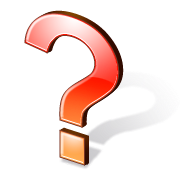 QUESTIONS
21
[Speaker Notes: Now let’s take 5 minutes to address questions for Dependent Payment rate. 

Next, Leland will cover Adding Dependents in Share.]
Adding Dependents in Share
Log on to Share
Select Dependents
Enter File Number
Click the Submit button
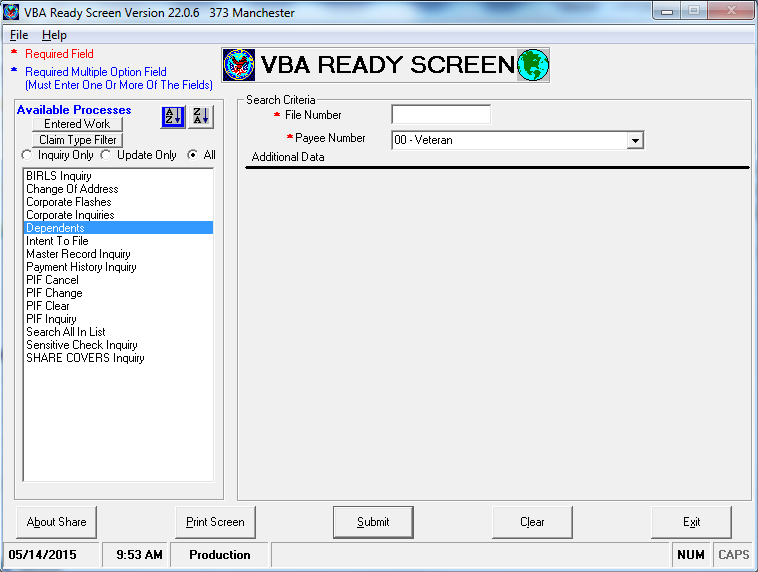 22
[Speaker Notes: Speaker: Leland

To add to dependents in Share:

First log on to Share and select “Dependents” from the “Available Processes” menu on the left.

Then enter the file number and hit “Submit”.]
Adding Dependents in Share
To Add a Dependent, select the Add button
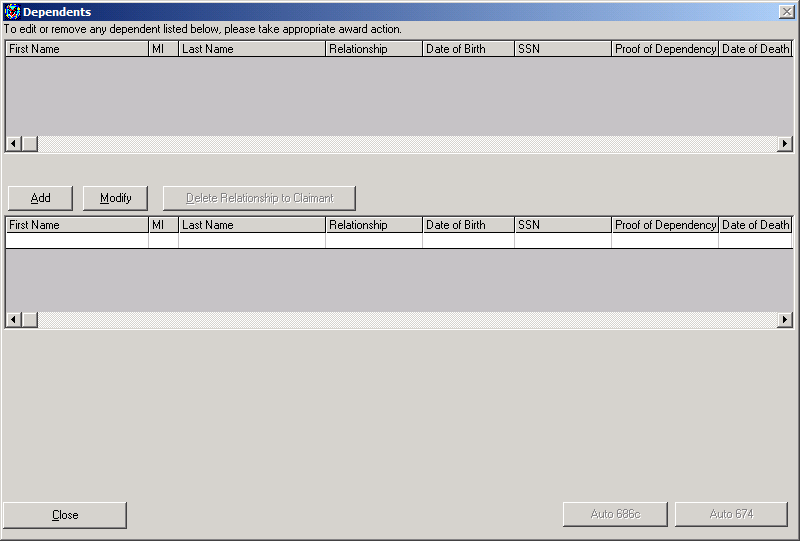 23
[Speaker Notes: Next, select the “Add” button.]
Adding Dependents in Share
At the bottom section of the screen:
Enter First Name, MI, and Last Name of the dependent
Select relationship from the list using drop-down arrow
Enter date of birth
Enter state of birth
Enter SSN
If you have acceptable proof of dependency, select Y from the list using drop-down arrow
Click Update
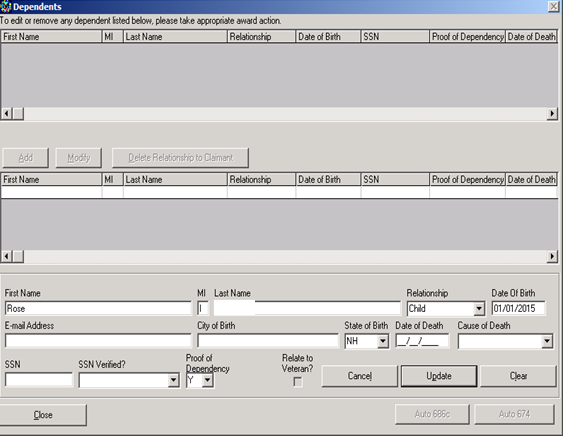 24
[Speaker Notes: 1.  In the fields at the bottom of the screen, enter the First Name, Middle Initial and Last Name of the dependent.
Select the relationship in the drop-down menu.
Enter the date of birth.
Then enter the state of birth.
Enter the SSN.
Select “Y” for yes from the drop-down menu if you have obtained acceptable proof of dependency.
And finally, click on “Update”.]
Adding Dependents in Share
Click OK
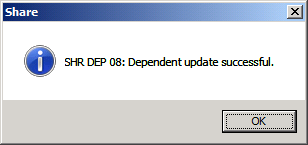 25
[Speaker Notes: In the pop-up window, select “OK” to acknowledge the successful update.]
Adding Dependents in Share
Dependent has been added.
26
[Speaker Notes: You can see in this screen that a new dependent has been added.]
Adding Dependents in Share
Dependent is now listed on the “Dependents” tab in SAM and will be added to the calculation of the subsistence allowance.
27
[Speaker Notes: You’ll now be able to see the dependent listed when you select the “Dependents” tab in SAM and will be able to add the subsistence allowance award.]
Adding Dependents in Share
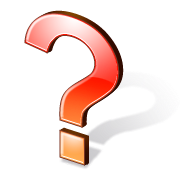 QUESTIONS
28
[Speaker Notes: Ok at this time, we have 5 minutes for questions. 

Next, we will discuss Post-9/11 subsistence allowance (P911SA) and important items to consider.]
Post-9/11 Subsistence Allowance (P911SA)
Eligibility for P911SA is determined if all of the identified criteria below are met:

Veteran must have at least one day of Chapter 33 entitlement remaining to be eligible to elect the P911SA rate 
Veteran’s ETD for Chapter 33 benefits must not have been expired
P911SA election must be completed in writing with a documented effective date of election
29
[Speaker Notes: Speaker: Donna

Eligibility for P911SA is determined based on meeting all of the identified criteria:

The Veteran must have at least one day of Chapter 33 entitlement remaining to be eligible to elect the P911SA rate
The Veteran’s ETD for Chapter 33 benefits must not have been expired – See M28R Appendix AY
The P911SA election must be completed in writing with a documented effective date of election]
Post-9/11 Subsistence Allowance (P911SA)
P911SA is based on the Basic Allowance for Housing (BAH) rate for the rank of E-5 with Dependents
BAH is set by Department of Defense (DoD)
P911SA uses the BAH rate in effect for the current calendar year using the zip code of the facility documented on VAF 28-1905 (unless rate protection is being provided)
BAH calculator is located at:   http://www.defensetravel.dod.mil/site/bahCalc.cfm
Determine appropriate Overseas Housing Allowance (OHA) rate by using the OHA Calculator located at: https://www.defensetravel.dod.mil/site/ohaCalc.cfm 
Rates are updated at the beginning of each Calendar Year excluding OHA rates, which are updated the 1st and 16th of each month
30
[Speaker Notes: Post-9/11 subsistence allowance is:
Based on the Basic Allowance for Housing (BAH) rate for the rank of E-5 with Dependents
The BAH rate is set by the Department of Defense (DoD)
P911SA uses the BAH rate in effect for the current calendar year for the zip code of the facility (unless rate protection is being provided).

**Current guidance is to use the zip code of the facility with the facility code listed on the 28-1905. 

The BAH calculator can be found at the website listed on the slide:  http://www.defensetravel.dod.mil/site/bahCalc.cfm
Determine the appropriate Overseas Housing Allowance (OHA) rate by using the OHA Calculator located at https://www.defensetravel.dod.mil/site/ohaCalc.cfm 
Rates are updated at the beginning of each calendar year.]
P911SA Considerations
Rate Protection:
If the BAH rate for a particular zip code decreases from one calendar year to the next, rate protection may be provided, if:
The Veteran is enrolled at the same facility
The Veteran is continuously enrolled with no more than a 6-month break
Rate protection can be extended more than 1 year if  above criteria are met

*Note:  Any Veteran called to active duty during an enrollment period or within the 6-month grace period will receive rate protection as long as he/she begins training at the same facility within 6 months from the release from active duty.
31
[Speaker Notes: If the BAH rate for a particular zip code decreases from one calendar year to the next, “rate protection” can be provided, if a Veteran is enrolled at the same facility and is continuously enrolled with no more than a 6-month break.  Rate protection can be extended for more than 1 year given that the above criteria is met.

Note:  Any student called to active duty during an enrollment period or 6-month grace period will receive rate protection as long as the Veteran begins training at the same facility within 6 months from the release from active duty. Also, as a best practice, document the details regarding protected (or grandfathered) rate in the CER or Corporate WINRS.]
P911SA Considerations
Distance learning courses, to include independent study and on-line courses:
Full time =  .50 X BAH National Average
¾ time =  	  .375 X BAH National Average
½ time =     .25 X BAH National Average
Distance learning courses and at least one credit of residence at a brick and mortar facility:  
Pay appropriate training rate using Post-9/11 Subsistence Allowance (P911SA) rate associated with zip code of brick and mortar facility
Concurrent enrollment at more than one facility:
Use the zip code of the parent facility 
If not enrolled at the parent facility, use facility where Veteran is enrolled in more credit hours
If Veteran is enrolled in an equal amount of credit hours at each facility, use facility that provides highest Post-9/11 Subsistence Allowance (P911SA)
32
[Speaker Notes: Some considerations for Post-9/11 subsistence allowance -
Distance learning courses, independent study and on-line courses should be considered at the following rates using the BAH National Average for:
Full time=  .50 X BAH National Average
¾ time=    .375 X BAH National Average
½ time=    .25 X BAH National Average

It was verified with the Policy team that hybrid courses are not considered distance learning.  These courses do require the student to come to campus at least some of the time (how much varies from class to class and school to school).  They should be paid the rate for brick and mortar classes using the zip code of the school

Distance learning courses and at least one credit of residence at a brick and mortar facility: 
	Paid at the appropriate training rate using the BAH amount associated with the zip code of the brick and mortar facility
Concurrent enrollment at more than one facility: 
	Use the facility where the Veteran is enrolled in more credits
	If the Veteran is enrolled in an equal amount of credits at each facility, 	use the facility that provides the highest BAH rate]
P911SA Considerations
To determine the correct P911SA rate for Chapter 31 participants receiving training within the United States for awards running on or after January 1, 2017, VR&E staff must access DoD’s BAH Calculator website at: https://www.defensetravel.dod.mil/site/bahCalc.cfm and complete the following tasks:
Enter year “2017”
Enter zip code of facility for training at Institutes of Higher Learning (IHL)/Non-College Degree (NCD) programs, or of employer for On-Job Training (OJT), or of agency for Non Paid Work Experience (NPWE)
Select “E-5”
Click “calculate”
Add $50 to “E-5 with Dependents” rate for calendar year 2017(when calculating ¾, ½, and ¼ rates, add $50 first, and then calculate rate)

*Note: Add $33.00 to “E-5 with Dependents” rate for calendar year 2016 (when calculating ¾, ½, and ¼ rates, add $16 first and then calculate rate)
33
[Speaker Notes: VR&E staff must access the DoD’s BAH calculator website and complete the following steps to determine the correct Post 9/11 SA rate for awards running on or after January 1st:  

On the website, enter the year 2017. Then enter the zip code of the training facility. Select E-5 then click Calculate. Add $50.00 to the E-5 with Dependents rate (when calculating ¾, ½, and ¼ rates, add the $50 first and then calculate the rate).

**Reminder: it must match the zip code on the 28-1905]
P911SA Considerations
The $50 rate adjustment should not be applied to a rate “grandfathered” from 2016 and only applies to 2017 rates
Even if the rate increased in 2017, the $50 still needs to be added to ensure the correct rate is paid
VR&E requires the use of BAH national average rates for Chapter 31 participants solely training in distance learning courses, to include independent study and on-line courses
One half of the 2017 national average BAH rate for Chapter 31 participants is $840.50 per month (this includes the $50 rate adjustment) for full-time distance learning
Foreign institutions where there is no associated zip code is paid at the full BAH national average
Effective January 1, 2017:
The 2017 national average BAH rate for Chapter 31 participants is $1,681.00 per month (this includes the $50 rate adjustment)
34
[Speaker Notes: Distance learning, independent study and training solely online is paid at 50% of the BAH national average. Training at foreign institutions with no associated zip code is paid at the full BAH national average. 

The $50 rate adjustment should not be applied to a rate “grandfathered” from 2016 and only applies to 2017 rates 

Additionally, even if the rate increased in 2017, the $50 still needs to be added to ensure the correct rate is paid

VR&E requires the use of BAH national average rates for VR&E participants solely training in distance learning courses, to include independent study and on-line courses, or in foreign institutions where there is no associated zip code.  

Effective January 1, 2017:
The 2017 national average BAH rate for VR&E participants is $1,681.00 per month. (This includes the $50 rate adjustment.)
One half of the 2017 national average BAH rate for VR&E participants is $840.50 per month. (This includes the $50 rate adjustment).]
P911SA Considerations – Example 1
Question: 

The Veteran is taking 11 credit hours while attending a standard semester term online through an out-of-state University. At the same time, he is taking a 1 credit hour course for a standard semester term on-site at a local community college with the same dates of enrollment that will transfer to the University. What is the correct rate of pursuit? Would you utilize the BAH National Average or the zip code of the brick and mortar facility to determine the correct rate of payment?
35
[Speaker Notes: Speaker: Donna

Question: The Veteran is taking 11 credits for pursuit of a standard semester term online through an out-of-state University.  At the same time, he is taking a 1 credit hour course for a standard semester term on-site at a local community college with the same dates of enrollment that will transfer to the University.  What is the correct rate of pursuit for which he should be paid and would you utilize the BAH National Average or zip code of the brick and mortar facility to determine the correct rate of payment?]
P911SA Considerations – Example 1
Answer:
 
You would pay him at the full-time rate utilizing the zip code of the training facility with the assigned facility code where he is attending coursework, since he is taking at least 1 credit hour at a brick and mortar facility.
36
[Speaker Notes: Answer: You would pay him at the full-time rate utilizing the zip code of training facility where he is attending coursework given he is taking at least 1 credit at a brick and mortar facility.]
P911SA Considerations – Example 2
Question: 

The Veteran is attending training at three separate training facilities. He is taking 6 credit hours on-site at a local community college, 5 credit hours at a local private college and 7 credit hours at a local University, which is independent of the community college. None of these training facilities are considered a parent facility. Which zip code of the three training facilities would you utilize to calculate the correct rate of the P911SA?
37
[Speaker Notes: Speaker: Leland

Question: The Veteran is attending training at three separate training facilities. He is taking 6 credits on site at a local community college, is taking 5 credits at a local private college and 7 credits at a local University, which is independent of the community college.  Which zip code of the three training facilities would you utilize to calculate the correct rate of the P911SA?]
P911SA Considerations – Example 2
Answer: 

The local University is the correct answer. The Veteran is enrolled in three separate facilities, so there is no parent facility. Therefore, use the facility where the Veteran is enrolled in the most credits, which is the local University. You would utilize the zip code of the local University. 

To determine the BAH amount for periods of training in which the Veteran is enrolled at more than one facility simultaneously, use the zip code of the parent facility. If the Veteran is not enrolled at a parent facility, then use the facility where the Veteran is enrolled in more credit hours per M28R.V.B.8.06.
38
[Speaker Notes: Answer: The local University is the correct answer. The Veteran is enrolled in three separate facilities so there is no parent facility. Therefore, use the facility where the Veteran is enrolled in the most credits, which is the local University. You would utilize the zip code of the University. 

To determine the BAH amount for periods of training in which the Veteran is enrolled at more than one facility simultaneously, use the zip code of the parent facility. If the Veteran is not enrolled at the parent facility, then use the facility where the Veteran is enrolled in more credits.

Note to instructor – for guidance only - M28R.V.B.8.06.b.2.(a) states:  To determine the BAH amount for periods of training in which the Veteran is enrolled at more than one facility simultaneously, use the zip code of the parent facility. If the Veteran is not enrolled at the parent facility, then use the facility where the Veteran is enrolled in more credits. If the Veteran is enrolled in an equal amount of credits at each facility, use the facility that provides the highest BAH rate.
 
There are three scenarios in the guidance above for when the Veteran is enrolled in more than one facility:
1. The Veteran is enrolled in more than one facility – use the zip code of the parent facility.
2. The Veteran is enrolled in more than one facility, but not at the parent facility – use the facility where the Veteran is enrolled in more credits.
3. The Veteran is enrolled in more than one facility, but not at the parent facility, and is enrolled in equal credits at each facility – use the facility that provides the highest BAH rate. 
In the example, it needs to identify the parent facility, or if it is trying to demonstrate scenario 2, it needs to state that the Veteran is NOT enrolled in the parent facility.]
P911SA Considerations – Example 3
Question: 

The Veteran is taking 3 credit hours online at University of Phoenix from 01/05/16-02/01/16. He is also pursuing 7 credit hours on-site at his local University from 01/25/16 - 05/11/16 and an additional 2 credit hours at a local community college from 03/07/16 - 04/08/16. Courses pursued at all three institutions are measured on a semester-hour schedule. What is the correct rate of pursuit for which he should be paid? Would you utilize the BAH National Average or zip code of the brick and mortar facility to determine the correct rate of payment?
39
[Speaker Notes: Speaker: Donna

Question: The Veteran is taking 3 credits at the University of Phoenix online from 01/05/16-02/01/16.  He is also pursuing 7 credits at his local university on site from 01/25/16-05/11/16 and an additional 2 credits at a local community college from 03/07/16-04/08/16.  Courses pursued at all three institutions are measured on a semester hour schedule.  What is the correct rate of pursuit for which he should be paid and would you utilize the BAH National Average or zip code of the brick and mortar facility to determine the correct rate of payment?]
P911SA Considerations – Example 3
Answer:	
Calculation-
01/05/16 - 02/01/16= 3 credit hours (nonstandard term)	3 credit hours X 18
					4 weeks     = 13.5 equivalency hours
01/25/16 - 05/11/16= 7 credit hours (standard term)	7 credit hours

03/07/16 - 04/08/16= 2 credit hours (nonstandard term)    	2 credit hours X 18
					5 weeks     = 7.2 equivalency hours

Award Lines-
01/05/16 - 01/24/16=  13 credit hours,  FT  (.50 X $1611) (2016 BAH National Average)
01/25/16 - 02/01/16=  20 credit hours, FT (Zip code of University)
02/02/16 - 03/06/15=  7 credit hours, ½ time (Zip code of University)
03/07/16 - 04/08/16=  14 credit hours, FT (Zip code of University)
04/09/16 - 05/11/16=  7 credit hours, ½ time (Zip code of University)
40
[Speaker Notes: This slide shows you would enter the award lines in SAM.  SAM only allows whole numbers, so remember to drop the decimal. Do not round up or down. 

Answer - 	
So here you see the calculation  for the following terms. The award lines are as follows. So you will be using both the zip code of the brick and mortar facility and the BAH national average as separate award lines, and calculate BAH the first line as we explained on slide 32 for distance learning, independent study and on-line courses. 

01/05/16-01/24/16=  13.5 credits,  FT  (.50 X $1611= $805.50) (2016 BAH Natl. Avg.) 
01/25/16-02/01/16=  20 credits, FT (Zip code of University)
02/02/16-03/06/15=  7 credits, ½ time (Zip code of University)
03/07/16-04/08/16=  14 credits, FT (Zip code of University)
04/09/16-05/11/16=  7 credits, ½ time (Zip code of University)
01/05/16-02/01/16= 3 credits (nonstandard term)	3 credits X 18
				4 weeks     = 13.5 equivalency hours

01/25/16-05/11/16= 7 credits (standard term)                    7 credits


03/07/16-04/08/16= 2 credits (nonstandard term)    	2 credits X 18
				5 weeks     = 7.2 equivalency hours
As entered in SAM:
01/05/16-01/24/16=  13.5 credits,  FT  (.50 X 1611) (2016 BAH Natl. Avg.)
You can’t enter 13.5 credits in SAM.  You can only enter whole numbers.
 
You can leave 13.5 when you show the results of the equivalency calculation. 
01/05/16-02/01/16= 3 credits (nonstandard term)            3 credits X 18
                                                                                   4 weeks     = 13.5 equivalency hours]
P911SA Considerations
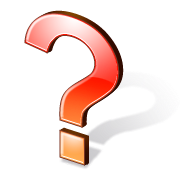 QUESTIONS
41
[Speaker Notes: Now let’s take 5 minutes to address questions for P911SA.

Next, Leland will cover Withdrawals and Reductions.]
Non-Punitive Grades
VA is prohibited from paying subsistence allowance for a course in which a Veteran withdraws and receives a non-punitive grade. 

Non-punitive grades:
Have no quality point value toward fulfilling a facility’s graduation requirement 
Are not calculated into the Grade Point Average (GPA)

The subsistence allowance award must be amended to create an overpayment if VA has paid for a course assigned a non-punitive grade, unless one of the following exceptions applies:
The student can establish that the failure to complete the course was due to mitigating circumstances
The student was ordered to active duty
The course withdrawal occurred during the drop period
42
[Speaker Notes: Speaker: Leland

Non-punitive grades occur when a Veteran withdraws from a course and receives a grade that has no quality point value towards fulfilling a facility’s graduation requirement, and it is not calculated into the Grade Point Average (GPA). 
 
If a facility assigned a non-punitive grade, the VA may not pay subsistence allowance for the course.

The subsistence allowance award must be amended to create an overpayment if VA has paid for a course that’s been assigned a non-punitive grade, unless one of the following exceptions applies:
•The student can establish that the failure to compete a course was due to mitigating circumstances.
• The student was called to active duty or,
• The withdrawal occurred during the drop period.]
Punitive Grades
When there is a reduction/withdrawal and punitive grades are assigned, subsistence allowance must be stopped for the period the Veteran is not attending a class. Additionally,  development for mitigating circumstances is not required since a punitive grade has been assigned.
43
[Speaker Notes: When there is a reduction or withdrawal and punitive grades are assigned, you still must stop subsistence for the period the Veteran is not attending a class; however, you would not have to develop for mitigating circumstances since they received a punitive grade.]
Mitigating Circumstances
Adjust the subsistence allowance award as follows:
  
If mitigating circumstances do not exist, award will be reduced or terminated retroactively from beginning of term
If mitigating circumstances do exist, award will be reduced to date of last attendance, and for a complete withdrawal, award will be reduced the first of the next month
If Veteran submits acceptable evidence within 1 year, case manager will modify decision and amend award to repay any money VA recouped
If Veteran submits evidence beyond 1 year, evidence may not be considered
44
[Speaker Notes: Let's now review how mitigating circumstances may dictate how to adjust a Veteran's award.


Adjust the subsistence allowance award as follows:  
If mitigating circumstances do not exist, the award will be reduced or terminated retroactively from the beginning of the term
If mitigating circumstances do exist, the award will be reduced to the date of last attendance
If the Veteran submits acceptable evidence within 1 year, the case manager will modify the decision and amend the award to repay any money the VA recouped
If the Veteran submits evidence beyond 1 year, the evidence may not be considered]
Reductions
When a course reduction occurs: 	
If the reduction takes place 
on the first day of the term:	

If the reduction takes place 
other than on the first date 
of the term:

If the Veteran reduced his/her 
course load but continues to 
maintain credits for the same
enrollment period and is not eligible 
for receipt of subsistence allowance:

*Note: any reduction after the drop/add period requires the development of mitigating circumstances.
Reduce the award effective the first date of the term
Reduce the award the first day of the next month or the last date of the term, whichever occurs first
Reduce the award the first day of the next month or the last date of the term, whichever occurs first
45
[Speaker Notes: Here is a list of actions to take when a reduction in credits or a withdrawal takes place. These actions are only valid if mitigating circumstances apply or if the six credit hour exclusion is granted:

If the reduction takes place on the 1st day of the term, reduce the award effective the 1st date of the term

If the reduction takes place other than on the 1st date of the term, reduce the award the 1st day of the next month or the last date if the term, whichever occurs first

If the Veteran reduced their course load but continues to maintain credits for the same enrollment period and is not eligible for receipt of SA, reduce the award the first day of the next month or the last date of the term, whichever occurs first

*Please note any reduction after the drop/add period requires the development of mitigating circumstances.]
Withdrawals
When a complete withdrawal occurs: 	
	
If the withdrawal takes place 
on the first day of the term:	
	


If the withdrawal takes place 
after the first day of the term:




*Note: any withdrawal after the drop/add period requires the development of mitigating circumstances
Stop the award effective the first date of the term
Stop the award effective the date of withdrawal, with no-pay date being the date following the date of withdrawal, and develop for mitigating circumstances or apply the six credit hour exclusion rule
46
[Speaker Notes: Here is a list of actions to take when a complete withdrawal occurs:

If the withdrawal occurs in the 1st day of the term, stop the award effective the 1st date of the term

If the withdrawal occurs after the 1st day of the term, stop the award effective the date of withdrawal, with no-pay date being the date following the date of withdrawal, and develop for mitigating circumstances. Or apply the six credit hour exclusion rule and develop for mitigating circumstances.]
Reductions and Withdrawals
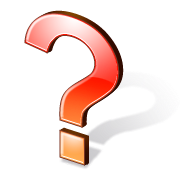 QUESTIONS
47
[Speaker Notes: If there are any questions on Withdrawals and Reductions, we can take 5 minutes to address them.

Now we will discuss EAA.]
Employment Adjustment Allowance (EAA)
Criteria required for payment of EAA:
Veteran’s case must have progressed through RTE status to Job Ready status following the provision of services under an IWRP
Veteran must have received training at a VA approved facility while participating in RTE services to qualify for EAA, except as specified in 38 CFR 21.268(c)
Veteran must achieve rehabilitation to the point of employability
An IWRP/IEAP or an IEAP must have been developed prior to assignment to Job Ready (JR) status
Veteran must have been declared job ready, and the CER folder or CWINRS must contain a documented job-readiness declaration at the time the case is placed in JR status
Veteran must satisfactorily participate in employment services for a period of at least 30 days before each of the two EAA payments is authorized
The participation in employment services must be clearly documented prior to authorizing both payments of EAA
The ETD can not be expired unless the Veteran has a Serious Employment Handicap (SEH)
48
[Speaker Notes: Speaker: Donna

Here are the criteria for payment of the Employment Adjustment Allowance or EAA:

Veteran’s case must have progressed through RTE status to Job Ready status following the provision of services under an IWRP.
Veteran must have received training at a VA approved facility while participating in RTE services to qualify for EAA
Veteran must achieve rehabilitation to the point of employability .
An IWRP/IEAP or an IEAP must have been developed prior to assignment to Job Ready status
Veteran must be declared job ready, and the CER folder or CWINRS must contain a documented job-readiness declaration at the time the case is placed in JR status.
Veteran must satisfactorily participate in the employment services for a period of at least 30 days before each of the two EAA payments can be authorized. The participation in employment services must be clearly documented prior to authorizing both payments of EAA.
The ETD can not be expired unless the Veteran has an SEH.]
EAA – Example 1
Question: 

The Veteran was declared Job Ready on 10/2/15 with a signed IEAP in place. The counselor had contact with the Veteran on 10/20/15. The 1st EAA payment was then made on 11/3/15 for period 10/2/15 to 11/1/15. Was the EAA payment correct?
49
[Speaker Notes: Speaker: Donna

Question: The Veteran was declared job ready on 10/2/15 with a signed IEAP in place.  The counselor had contact with the Veteran on 10/20/15.  The 1st EAA payment was then made on 11/3/15 for period 10/2/15 to 11/1/15.  Was the EAA payment correct?]
EAA – Example 1
Answer: 

The EAA payment was incorrect per M28R.V.A.3.06, M28R.V.B.10 and M28R.VI.A.3.  

There was not a full 30-day period of participation in satisfactory employment services from the date of Job Ready Declaration and signed IEAP on 10/2/15 to date of contact on 10/20/15.  

The contact with the Veteran to authorize an EAA payment must show a full 30-day period of participation.  In this example, only 18 days of participation is verified prior to the EAA authorization (between 10/2/2015 to 10/20/2015).
50
[Speaker Notes: Answer: The EAA payment was incorrect per the M28R. 

There was not a full 30-day period of participation in satisfactory employment services from the date of Job Ready Declaration and signed IEAP on 10/2/15 to date of contact on 10/20/15.  

The contact with the Veteran to authorize an EAA payment must show a full 30-day period of participation.  In this example, only 18 days of participation is verified prior to the EAA authorization (between 10/2/2015 to 10/20/2015).

*For the 30 day period of 10/02/15-11/01/15, contact must be made on or after 11/01/15.  The EAA payment cannot be authorized until this contact has taken place.]
EAA – Example 2
Question:

The Veteran was participating in a training program for the Spring 2015 semester from 1/16/15 to 5/22/15. On 4/17/15, the Veteran informed the counselor that he had obtained suitable employment in his field which would start on 5/25/15. The Veteran was declared job ready on 5/25/15, and then the counselor authorized the 1st EAA payment on 5/25/15. On 6/30/15, the Veteran informed the counselor that his job was going well. A 2nd EAA payment was made on 6/30/15. Was the EAA payment made correctly?
51
[Speaker Notes: Speaker: Leland

Question:
The Veteran was participating in a training program for the Spring 2015 semester from 1/16/15 to 5/22/15.  On 4/17/15, the Veteran informed the counselor that he had obtained suitable employment in his field which would start on 5/25/15.  The counselor authorized the EAA payment on 5/25/15.  On 6/30/15, the Veteran informed the counselor that his job was going well.  A 2nd EAA payment was made on 6/30/15.  Was the EAA payment made correctly?]
EAA – Example 2
Answer:  

Incorrect. Per M28R.V.A.3 and M28R.V.B.10 the Veteran had not participated in employment services for 30 days after being declared job ready when the 1st EAA payment was made. Before being declared job-ready, there must be evidence that the training program was completed.
52
[Speaker Notes: Answer:
It was incorrect because the Veteran had not participated in employment services for 30 days after being declared job ready when the 1st EAA payment was made.  Note that before being declared job-ready, there must be evidence that the training program was completed.

Per M28R.V.A.3 and M28R.V.B.10]
EAA – Example 3
Question: 

The Veteran previously participated in training and received employment services to obtain employment in the field of truck driving. He obtained two EAA payments during his job search. The Veteran obtained suitable employment and was rehabilitated. Subsequently, the Veteran’s disabilities worsened and he reapplied for Chapter 31 services. A new program was developed in the field of education. After completing a Bachelor’s degree, the Veteran was declared job ready on 3/30/15. The counselor contacted the Veteran on 5/1/15, at which time the Veteran turned in job logs showing effort to find employment. The counselor authorized the 1st EAA payment on 5/17/15 for period 3/30/15 to 4/29/15. The counselor had contact again with the Veteran on 6/2/15 who, again, provided adequate job logs. The counselor authorized the 2nd EAA payment on 6/2/15 for period 5/1/15 to 6/1/15. Were the EAA payments correctly authorized?
53
53
[Speaker Notes: Speaker: Donna
Question: The Veteran had previously participated in training and received employment services to obtain employment in the field of truck driving. He obtained two EAA payments during his job search.  The Veteran obtained suitable employment and was rehabilitated.  However, subsequently the Veteran’s disabilities worsened.  He reapplied for Chapter 31 services.  A new program was developed in the field of education.  After completing his degree, the Veteran was declared job-ready on 3/30/15.  The counselor contacted the Veteran on 5/1/15, at which time the Veteran turned in job logs showing effort to find employment.  The counselor authorized the 1st EAA payment on 5/17/15 for period 3/30/15 to 4/29/15.  The counselor had contact again with the Veteran on 6/2/15 who, again, provided adequate job logs.  The counselor authorized the 2nd EAA payment on 6/2/15 for period 5/1/15 to 6/1/15.  Were the EAA payments correctly authorized?]
EAA – Example 3
Answer: 

The 1st EAA payment was correct, but delayed. EAA must be paid within 15 days of contact and evidence that the Veteran participated in the full 30 days of employment services. 

The 2nd EAA payment was correct as there was contact with the Veteran showing participating in employment services for 30 days and the payment was made timely, per M28R.V.A.3 and M28R.V.B.10
54
[Speaker Notes: Answer: 

It was correct, but delayed.  EAA must be paid within 15 days of contact with evidence that the Veteran participated in the full 30 days of employment services. 

The 2nd EAA payment was correct as there was contact with the Veteran showing participating in employment services for 30 days and the payment was made timely, per the M28R.]
Employment Adjustment Allowance
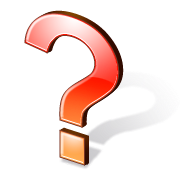 QUESTIONS
55
[Speaker Notes: If there are any questions on EAA, we can take 5 minutes to address them.]
Questions
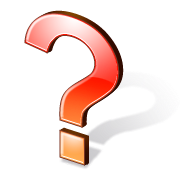 56
[Speaker Notes: Thank you for your attendance and participation during this training.  We will now open it up for any questions specific to what was covered in this training or any other questions related to the material we covered that weren’t previously answered during the training.

15 min Q&A]
Next Steps
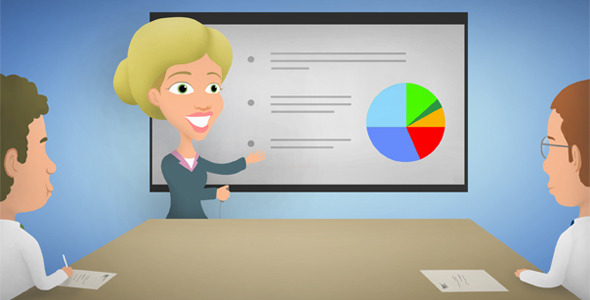 57
[Speaker Notes: Thank you for your attendance and participation today. 

The TMS # for this course: VA 4194618]